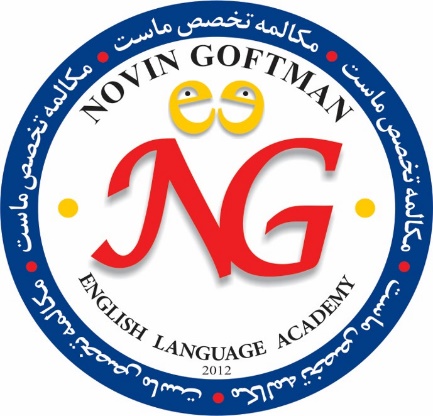 Unit 4/ Take Care
By Yasaman Samsami
Do you use a helmet?
When?
Do you use sunglasses?
When?
When do we use tissues?
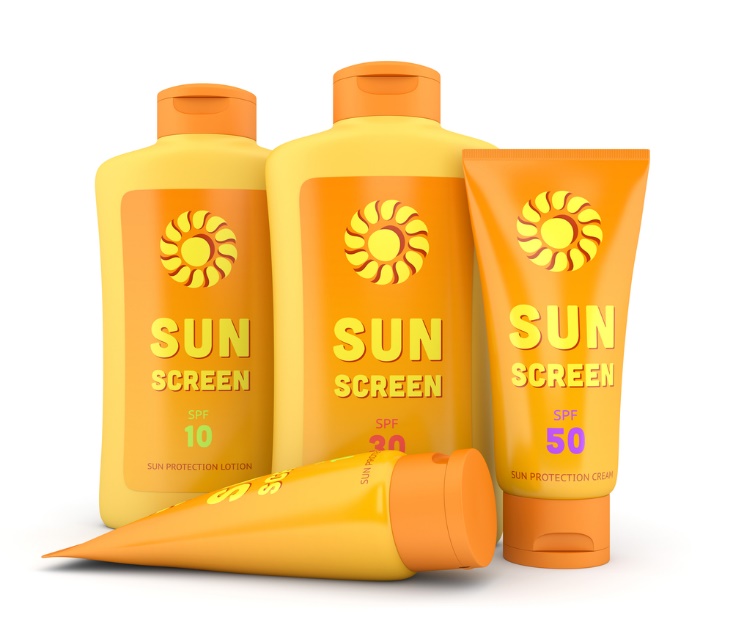 When do we use sunscreen?
Why?
What do you do when you have a problem?
I have a toothache.
You should go to the dentist.
I have a headache.
You should take some aspirin.
I have an earache.
You should go to the doctor.
I have a bad cold.
You should drink lots of water and rest in your bed.
I have a stomachache.
You should drink some tea.
What should we do if we have a bad cold?
What should we do if we have a headache?
Take care & good luck!